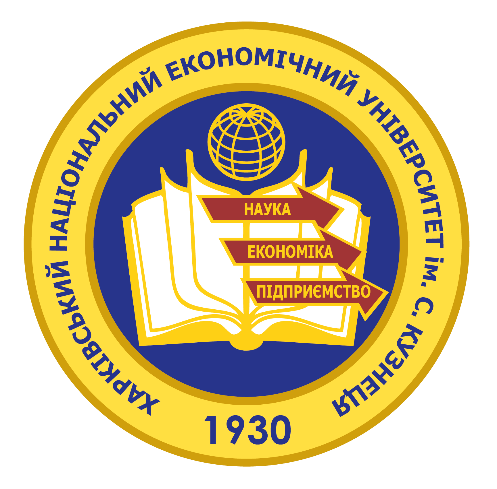 КАФЕДРА ОПОДАТКУВАННЯ ХАРКІВСЬКОГО НАЦІОНАЛЬНОГО ЕКОНОМІЧНОГО УНІВЕРСИТЕТУ 
ІМЕНІ СЕМЕНА КУЗНЕЦЯ
Митний режим 
Безмитної торгівлі
Харків, 2018
КАФЕДРА ОПОДАТКУВАННЯ 
ХНЕУ ІМ. С. КУЗНЕЦЯ
Митний режим безмитної торгівлі
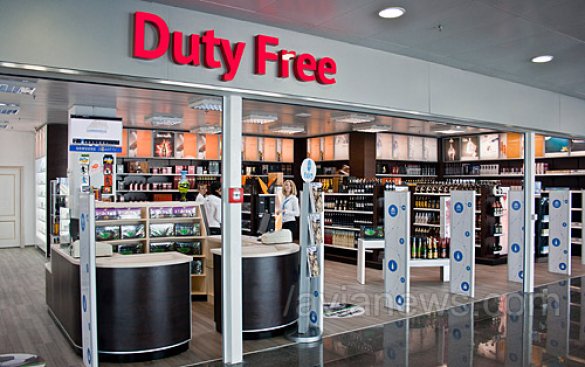 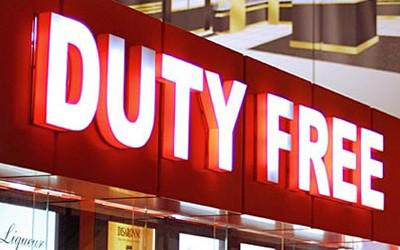 Безмитна торгівля - це митний режим, відповідно до якого товари, не призначені для вільного обігу на митній території України, знаходяться та реалізуються для вивезення за межі митної території України під митним контролем у пунктах пропуску (пунктах контролю) через державний кордон України, відкритих для міжнародного сполучення, та на повітряних, водних або залізничних транспортних засобах комерційного призначення, що виконують міжнародні рейси, з умовним звільненням від оподаткування митними платежами, установленими на імпорт та експорт таких товарів, та без застосування до них заходів нетарифного регулювання зовнішньоекономічної діяльності
КАФЕДРА ОПОДАТКУВАННЯ 
ХНЕУ ІМ. С. КУЗНЕЦЯ
НДЦ ІПР НАН УКРАЇНИ
У митний режим безмитної торгівлі поміщуються
іноземні та українські товари, які ввозяться з-за меж митної території України або вивозяться з митної території України.

2. У митний режим безмитної торгівлі поміщуються будь-які товари, крім товарів, заборонених до ввезення в Україну, вивезення з України і транзиту через територію України, товарів, що надходять в Україну як гуманітарна допомога, живих тварин.
3. Іноземні товари поміщуються у митний режим безмитної торгівлі з умовним звільненням від оподаткування митними платежами.

4. Поміщення українських товарів у митний режим безмитної торгівлі для цілей оподаткування вважається експортом цих товарів.
5. Для поміщення товарів у митний режим безмитної торгівлі забезпечення виконання обов’язку із сплати митних платежів відповідно до розділу X цього Кодексу не вимагається. Забезпечення виконання обов’язку із сплати
Поміщення товарів у митний режим безмитної торгівлі
митних платежів при переміщенні іноземних товарів між органами доходів і зборів або між різними пунктами пропуску в межах зони діяльності одного органу доходів і зборів у зв’язку з необхідністю їх ввезення у приміщення магазину безмитної торгівлі
6. Поміщення товарів у митний режим безмитної торгівлі, а також зміна цього митного режиму здійснюється органом доходів і зборів, у зоні діяльності якого розташований відповідний магазин безмитної торгівлі.
Умови перебування товарів у митному режимі безмитної торгівлі
1. Товари можуть перебувати в митному режимі безмитної торгівлі протягом всього строку їх придатності для споживання та/або використання.
2. Товари, поміщені в митний режим безмитної торгівлі, протягом всього строку перебування у цьому режимі знаходяться під митним контролем.
Переміщення товарів між магазинами безмитної торгівлі
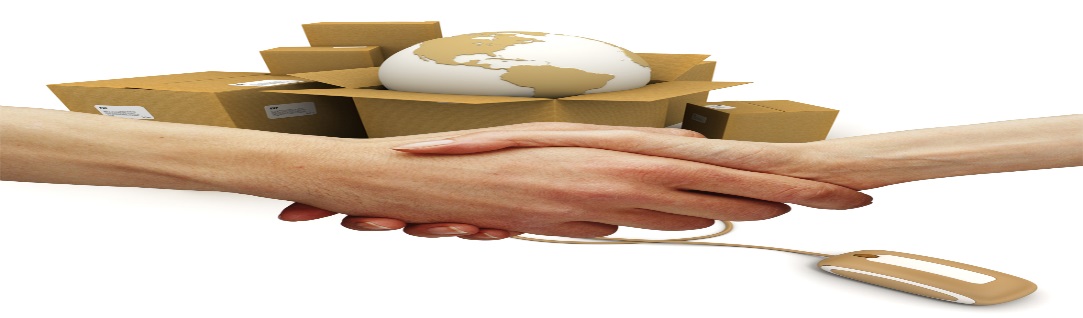 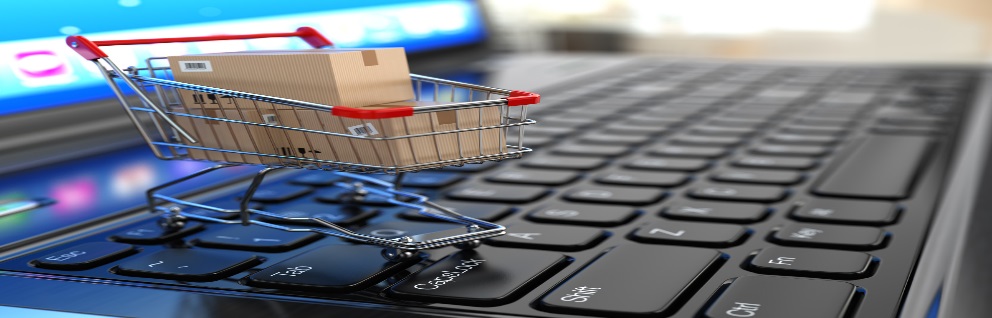 1. Товари, поміщені у митний режим безмитної торгівлі, можуть бути вивезені повністю або частково в інший магазин безмитної торгівлі за умови виконання митних формальностей, передбачених цим розділом для митних режимів транзиту та безмитної торгівлі.
Особливості здійснення митного контролю товарів, що постачаються магазинами безмитної торгівлі на повітряні, водні або залізничні транспортні засоби комерційного призначення, які виконують міжнародні рейси, для реалізації пасажирам цих рейсів
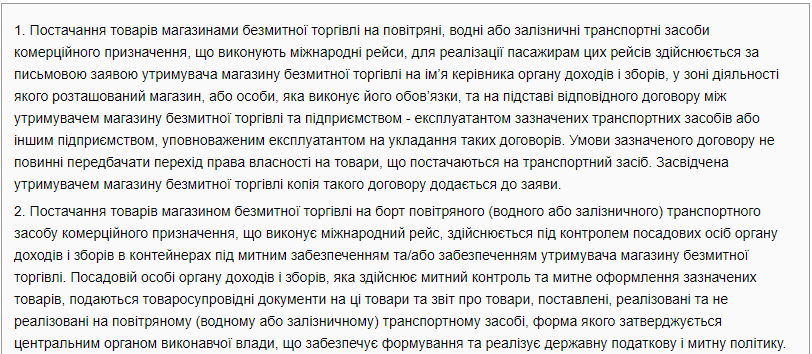 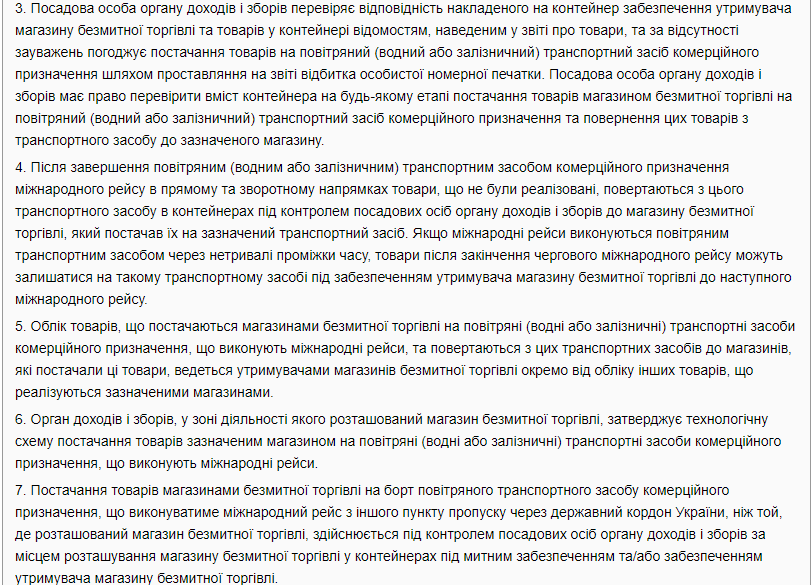 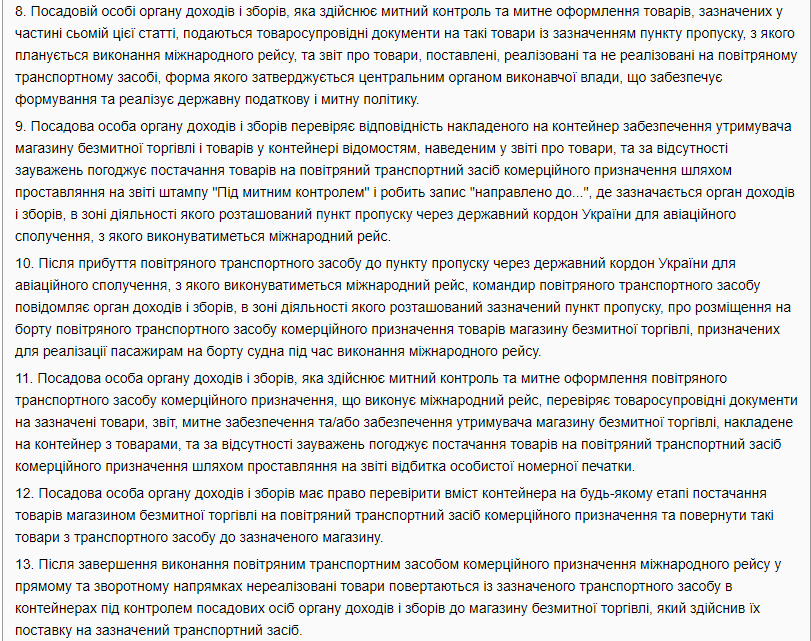 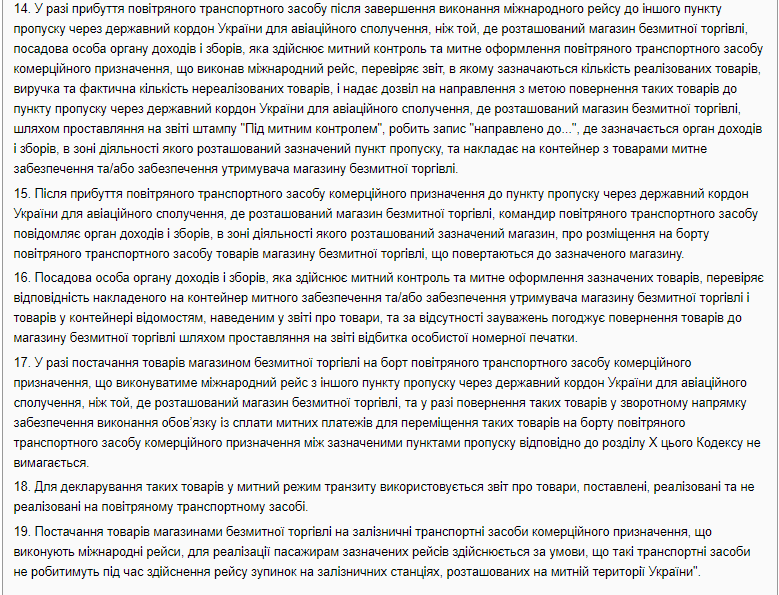 Митний статус товарів, що поміщуються у митний режим безмитної торгівлі
1. Іноземні товари, поміщені у митний режим безмитної торгівлі, зберігають статус іноземних товарів.
2. Українські товари, поміщені у митний режим безмитної торгівлі, отримують статус іноземних товарів.
3. Українські товари, що не призначені для реалізації в магазині безмитної торгівлі та необхідні для забезпечення його функціонування, допускаються у приміщення такого магазину (випускаються з нього) з письмовим інформуванням органу доходів і зборів без зміни їх митного статусу та поміщення у митні режими.
4. Українські та іноземні товари, які використовуються магазином безмитної торгівлі в рекламних та/або презентаційних цілях і не призначені для реалізації зазначеним магазином, розміщуються у магазині безмитної торгівлі у тому ж порядку та на тих же умовах, що й товари, призначені для реалізації.
Завершення митного режиму безмитної торгівлі
1. Митний режим безмитної торгівлі завершується шляхом реекспорту товарів, поміщених у цей митний режим, або поміщення їх у інший митний режим, що допускається цим Кодексом, а також у випадках, передбачених частиною четвертою цієї статті.
2. У разі псування товарів, поміщених у митний режим безмитної торгівлі, ці товари підлягають поміщенню у митний режим знищення або руйнування утримувачем магазину безмитної торгівлі.
3. Якщо встановлені законом заборони або обмеження щодо імпорту відповідних товарів, які діяли під час перебування цих товарів у режимі безмитної торгівлі, скасовано, дозволяється завершення режиму безмитної торгівлі шляхом випуску зазначених товарів для вільного обігу на митній території України.
4. Митний режим безмитної торгівлі припиняється органом доходів і зборів у разі:
1) конфіскації товарів;
2) повної втрати товарів унаслідок аварії або дії обставин непереборної сили, за умови підтвердження факту аварії або дії обставин непереборної сили у порядку, встановленому центральним органом виконавчої влади, що забезпечує формування та реалізує державну податкову і митну політику.
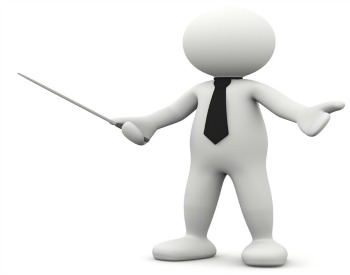 Митний режим переробки на митній території
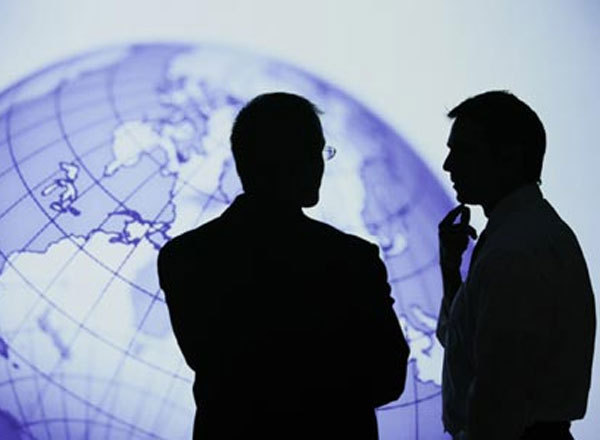 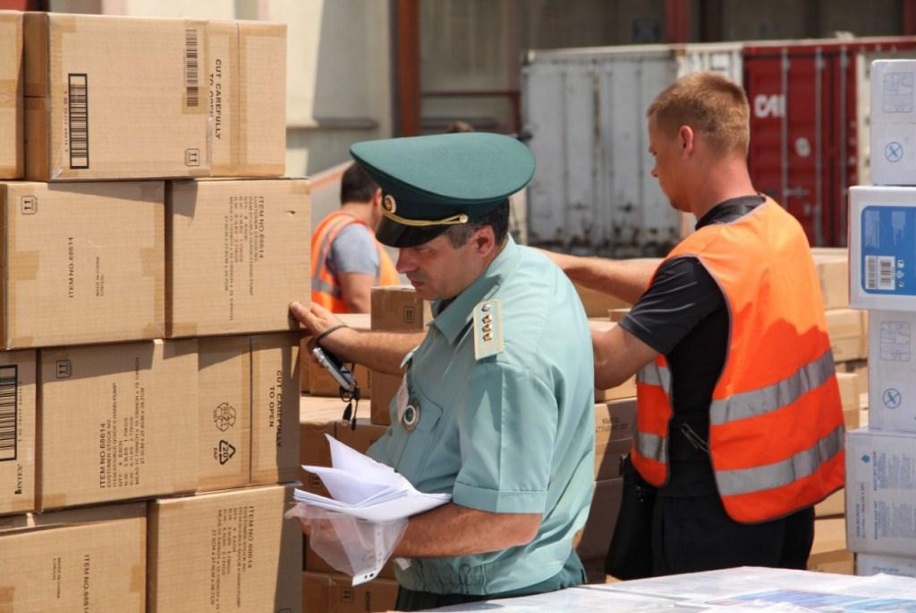 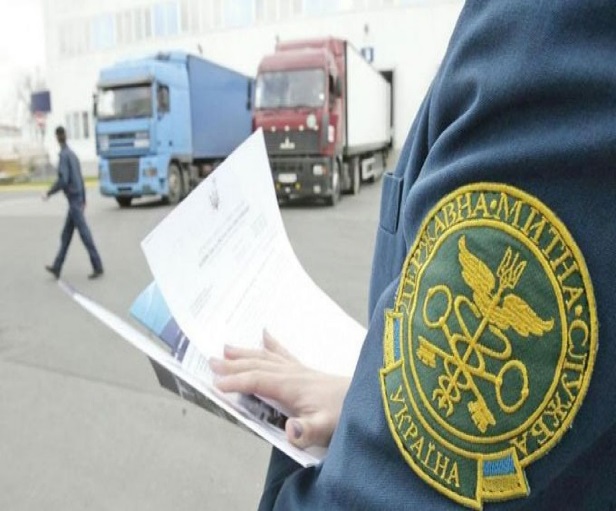 Переробка на митній території - це митний режим, відповідно до якого іноземні товари піддаються у встановленому законодавством порядку переробці без застосування до них заходів нетарифного регулювання зовнішньоекономічної діяльності, за умови подальшого реекспорту продуктів переробки.
КАФЕДРА ОПОДАТКУВАННЯ 
ХНЕУ ІМ. С. КУЗНЕЦЯ
НДЦ ІПР НАН УКРАЇНИ
Гарантування дотримання умов перебування товарів у митному режимі переробки на митній території та обмеження щодо поміщення окремих товарів у цей митний режим
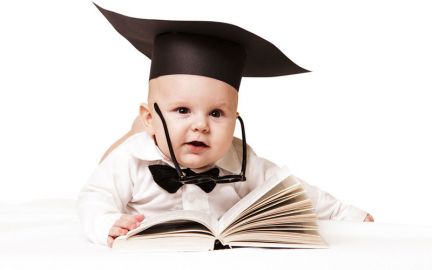 1. Поміщення товарів здійснюється з умовним повним звільненням від оподаткування митними платежами. Заходи гарантування додержання митного режиму переробки на митній території застосовуються до товарів, визначених Кабінетом Міністрів України .
2. У процесі переробки іноземних товарів не допускається використання українських товарів (крім палива та енергії), на які законом встановлено вивізне мито.
3. Обмеження або заборони щодо ввезення окремих видів товарів на митну територію України з метою переробки встановлюються законом. За обґрунтованої необхідності Кабінет Міністрів України має право визначати:
1) товари, при поміщенні яких у митний режим переробки на митній території застосовуються фінансові гарантії;
2) продукти переробки та/або товари, продукти переробки яких підлягають обов’язковому реекспорту за межі митної території України;
3) мінімальне співвідношення вартості іноземних та українських товарів для окремих категорій товарів, що піддаються операціям з переробки;
4) перелік товарів, які не можуть бути допущені до переробки для вільного обігу на митній території України;
5) товари, поміщення яких у митний режим переробки на митній території забороняється.
4. У разі встановлення відповідно до частини третьої цієї статті заборон чи обмежень щодо переробки відповідних товарів на митній території України переробка таких товарів, поміщених у митний режим переробки на митній території, завершується на умовах, що діяли на момент поміщення цих товарів у зазначений митний режим.
1. Поміщення товарів у митний режим переробки на митній території допускається з письмового дозволу органу доходів і зборів за заявою власника цих товарів або уповноваженої ним особи.
3. Дозвіл на переробку товарів на митній території України видається органом доходів і зборів підприємству безоплатно протягом п’яти робочих днів від дати реєстрації відповідної заяви.
Дозвіл на переробку товарів на митній території України
4. Якщо зовнішньоекономічний договір, на підставі якого здійснюватиметься переробка, передбачає ввезення товарів з метою переробки окремими партіями протягом певного періоду часу на однакових умовах, дозвіл видається на обсяг товарів і строк, визначені зовнішньо-економічним договором, але не більше ніж на один рік.
2. Разом із заявою власник товарів або уповноважена ним особа подає органу доходів і зборів такі документи:
1) зовнішньоекономічні договори або документи, що їх замінюють;
2) технологічні схеми переробки (крім випадків ввезення товарів з метою ремонту, у тому числі модернізації, відновлення та регулювання;
3) договори на переробку товарів з іншими підприємствами, якщо окремі операції (або повний цикл) з переробки товарів здійснюватимуться такими іншими підприємствами;
4) інші документи за бажанням власника товарів або уповноваженої ним особи - висновки державних органів, експертних установ, організацій, державні стандарти й стандарти підприємства, технічні умови, описи чи креслення зразків, відповідно до яких здійснюватиметься переробка, тощо.
5. Дозвіл на переробку товарів на митній території України може бути змінено або відкликано органом доходів і зборів, якщо його видано на підставі недостовірних даних, що мали істотне значення для прийняття рішення про його видачу, або якщо підприємство, якому видано такий дозвіл, не дотримується положень цього Кодексу та інших актів законодавства України з питань державної митної справи.
7. У видачі дозволу на переробку товарів на митній території України не може бути відмовлено з огляду на:
1) країну походження, країну відправлення або країну призначення цих товарів;
2) наявність на митній території України товарів, ідентичних за описом, якістю та технічними характеристиками товарам, що ввозяться для переробки.
6. У дозволі на переробку товарів на митній території України зазначається перелік операцій з переробки та спосіб їх здійснення.
8. Рішення про відмову у видачі дозволу на переробку товарів на митній території України приймається, якщо:
1) відомостей, зазначених у поданих заявником документах, недостатньо для визначення обов’язкового обсягу виходу продуктів переробки, що утворюються в результаті переробки товарів;
2) орган доходів і зборів виявив невідповідності у відомостях, що містяться у поданих заявником документах, або недостовірність цих відомостей;
3) органом доходів і зборів встановлено відсутність належного технологічного обладнання, приміщень, умов для обліку і зберігання товарів, що ввозяться з метою переробки;
4) підприємством не дотримано встановлених законодавством України заборон чи обмежень щодо переробки товарів на митній території України.
10. За письмовою заявою власника товарів або уповноваженої ним особи органом доходів і зборів може бути винесено попереднє рішення щодо можливості поміщення товарів у митний режим переробки товарів на митній території.
11. Вимоги до ідентифікації окремих товарів, що ввозяться на митну територію України з метою переробки, можуть встановлюватися центральним органом виконавчої влади, що забезпечує формування та реалізує державну податкову і митну політику, з урахуванням характеру операцій з переробки та особливостей технологічного процесу.
12. Якщо органи доходів і зборів не можуть забезпечити ідентифікацію товарів, що ввозяться на митну територію України з метою переробки, відповідно до статті 326 цього Кодексу можуть бути застосовані інші способи забезпечення ідентифікації з урахуванням характеру операцій з переробки та особливостей технологічного процесу, наприклад, такі як:
1) посилання на опис спеціального виробничого маркування або номерів;
2) пломби, печатки, штампи або інше індивідуальне маркування;
3) зразки, ілюстрації чи технічний опис;
4) проби;
5) документальне підтвердження, яке стосується передбачених операцій (такі як контракти, рахунки-проформи, комерційна переписка), які свідчать про те, що продукти переробки вироблені з товарів, які ввозяться для переробки.
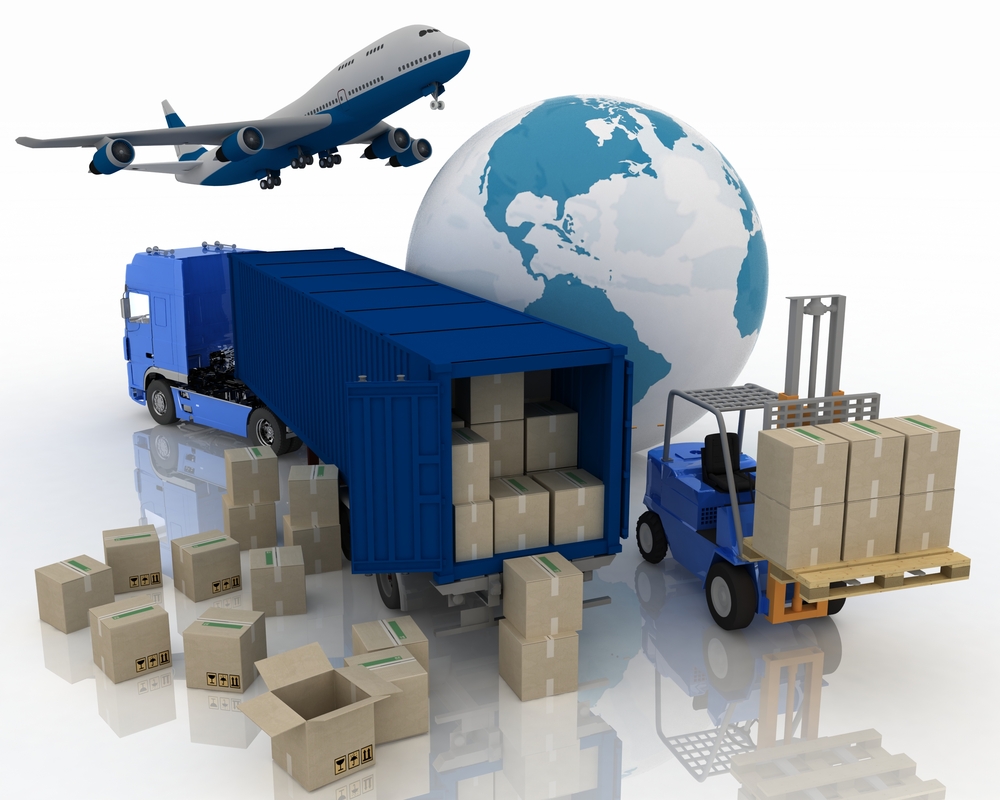 13. Можливість встановлення наявності ввезених товарів у продуктах переробки не є обов’язковою для допуску товарів для переробки на митній території України у випадках, якщо:
1) такі товари можуть бути ідентифіковані шляхом представлення докладних даних про витрачені ресурси та технології виробництва продуктів переробки чи шляхом здійснення митного контролю під час проведення операцій з переробки; або
2) митний режим переробки на митній території завершується реекспортом продуктів переробки товарів, ідентичних за описом, якістю та технічними характеристиками товарам, допущеним для переробки на митній території України.
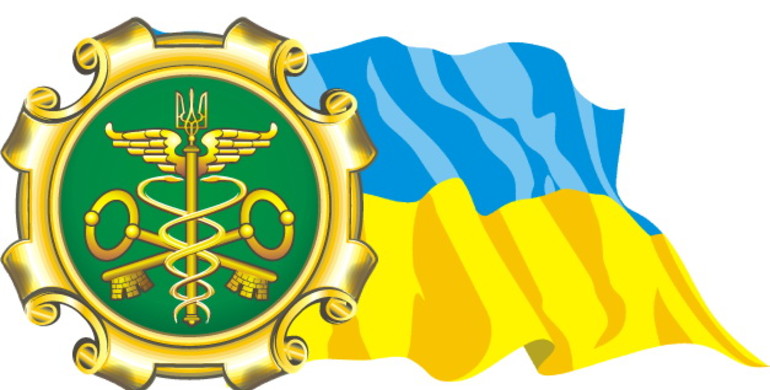 Операції з переробки товарів
1. Кількість операцій з переробки товарів у митному режимі переробки на митній території не обмежується.
2. Операції з переробки товарів можуть включати:
1) власне переробку товарів, у тому числі: обробку, монтаж, демонтаж, використання окремих товарів, які сприяють чи полегшують процес виготовлення продуктів переробки;	
2) ремонт товарів, у тому числі модернізацію, відновлення та регулювання, калібрування.
3. Окремі операції з переробки товарів або повний цикл переробки за дорученням підприємства, якому видано дозвіл на переробку товарів на митній території України, та з дозволу органу доходів і зборів можуть здійснюватися іншими підприємствами.
Строки переробки товарів на митній території України
1. Строк переробки товарів на митній території України встановлюється органом доходів і зборів у кожному випадку під час видачі дозволу підприємству, виходячи з тривалості процесу переробки товарів та розпорядження продуктами їх переробки. Зазначений строк обчислюється, починаючи з дня завершення митного оформлення органом доходів і зборів іноземних товарів для переробки. За заявою підприємства, якому видано дозвіл на переробку товарів, з причин, підтверджених документально, строк переробки товарів на митній території України продовжується зазначеним органом, але загальний строк переробки не може перевищувати 365 днів.
2. Законами України може визначатися більший строк переробки товарів.
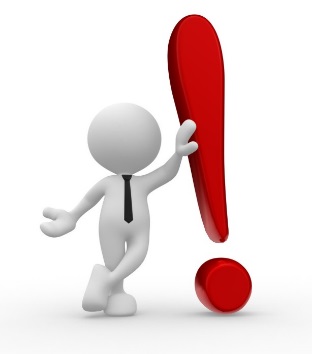 Перевірка органами доходів і зборів дотримання митного режиму переробки на митній території
1. Товари, поміщені в митний режим переробки на митній території, а також продукти їх переробки протягом всього строку перебування в цьому режимі знаходяться під митним контролем.
2. Органи доходів і зборів можуть проводити перевірку товарів, ввезених для переробки на митній території України, а також продуктів їх переробки у будь-якої особи, яка здійснює операції з переробки таких товарів.
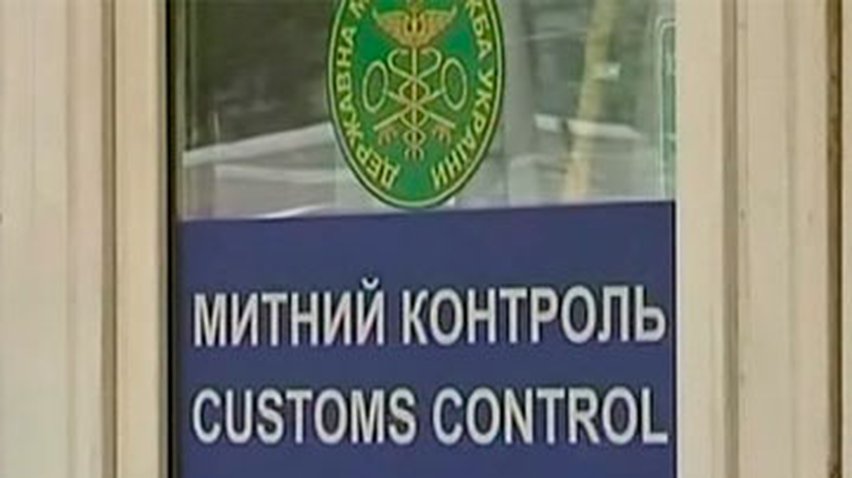 Порядок митного оформлення продуктів переробки
Під час реекспорту продуктів переробки вони підлягають декларуванню органам
доходів і зборів з поданням переліку українських товарів, витрачених під час здійснення операцій з переробки іноземних товарів, із зазначенням їх кількості та вартості.

2. Декларант має право заявити українські товари (крім палива та енергії), що повністю використані під час переробки іноземних товарів, у митний режим експорту. Митне оформлення в такому випадку здійснюється у порядку, встановленому цим Кодексом та іншими законами України для митного оформлення експорту українських товарів.

3. Продукти переробки можуть реекспортуватися однією чи кількома партіями. Допускається вивезення продуктів переробки за межі митної території України не через той орган доходів і зборів, через який товари ввозилися на цю територію для переробки.
Умови реалізації продуктів переробки на митній території України
1. Якщо умовами переробки іноземних товарів на митній території України передбачено проведення розрахунків частиною продуктів їх переробки, такі продукти підлягають митному оформленню відповідно до митного режиму імпорту з оподаткуванням митними платежами та застосуванням заходів нетарифного регулювання зовнішньоекономічної діяльності, передбачених законом.
2. Реалізація на митній території України продуктів переробки, власником яких є нерезидент, здійснюється через зареєстроване в Україні його представництво, на яке покладається обов’язок з декларування цих продуктів переробки для вільного обігу.
3. Продукти переробки також можуть бути реалізовані під-
приємству, яке їх виготовило.
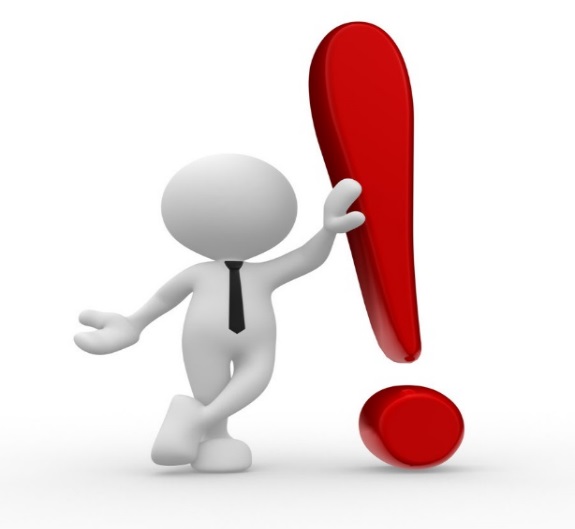 Переробка товарів для вільного обігу на митній території України
1. Дозволяється ввезення товарів для переробки на митній території України з метою подальшого митного оформлення продуктів переробки для вільного обігу на цій території.
2. Товари можуть бути допущені до переробки для вільного обігу на митній території України за умови, що:
1) орган доходів і зборів може впевнитися в тому, що продукти переробки були отримані саме з цих товарів; та
2) товари після переробки не можуть бути економічно вигідно відновлені у первинному стані.
3. Переробка товарів для вільного обігу на митній території України завершується шляхом поміщення продуктів їх переробки у митний режим імпорту. За рішенням декларанта або уповноваженої ним особи допускається поміщення зазначених продуктів в інші митні режими.
Еквівалентна компенсація
1. Продукти, отримані в результаті переробки еквівалентних товарів, для цілей застосування цієї глави вважаються продуктами переробки іноземних товарів.
2. Під еквівалентними товарами розуміються українські та іноземні товари, які є ідентичними за описовими, кількісними і технічними характеристиками іноземним товарам, які вони замінюють, ввезеним для операцій з переробки на митній території України.
3. Дозволяється здійснення реекспорту продуктів переробки, одержаних з використанням еквівалентних товарів, до ввезення товарів для переробки на митній території України або до завершення операцій з їх переробки.
Завершення митного режиму переробки на митній території
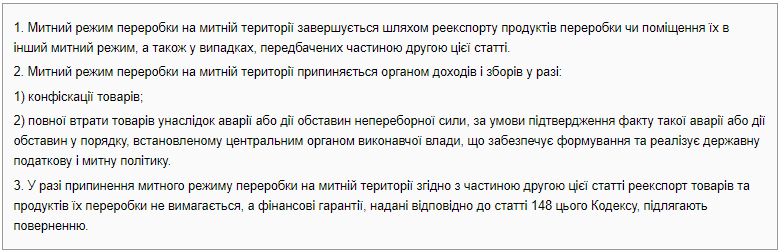 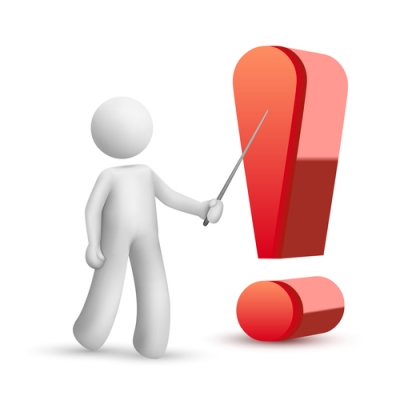 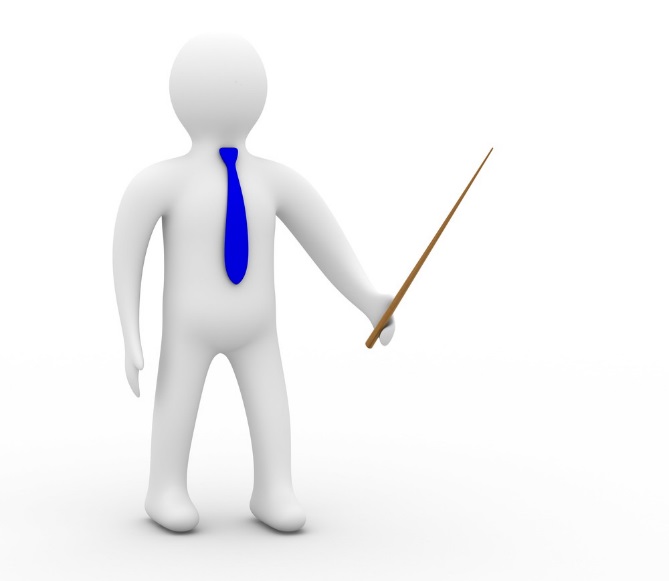 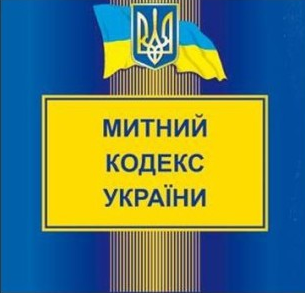 Розпорядження товарами, що поміщені у митний 
        режим переробки на митній території, у разі 
                               відкликання дозволу на переробку
1. Протягом 20 днів від дати відкликання дозволу на переробку товарів на митній території України підприємство повинно завершити розпочаті операції з переробки, а товари, поміщені в митний режим переробки на митній території, у строк до 30 днів з дати відкликання дозволу на переробку товарів повинні бути вивезені за межі митної території України або заявлені в інший митний режим. Якщо завершення розпочатих операцій з переробки протягом 20 днів є неможливим без спричинення безповоротної шкоди товарам або технологічному обладнанню, переробка зазначених товарів завершується відповідно до технологічної схеми переробки. У такому разі товари протягом 10 днів з дати фактичного завершення їх переробки підлягають вивезенню за межі митної території України або поміщенню в інший митний режим.
2. У разі невиконання підприємством вимог зобов’язання, забезпечені фінансовою гарантією, підлягають виконанню.
Митний режим за межами митної території
Переробка за межами митної території - це митний режим, відповідно до якого українські товари піддаються у встановленому законодавством порядку переробці за межами митної території України без застосування заходів нетарифного регулювання зовнішньоекономічної діяльності, за умови повернення цих товарів або продуктів їх переробки на митну територію України у митному режимі імпорту.
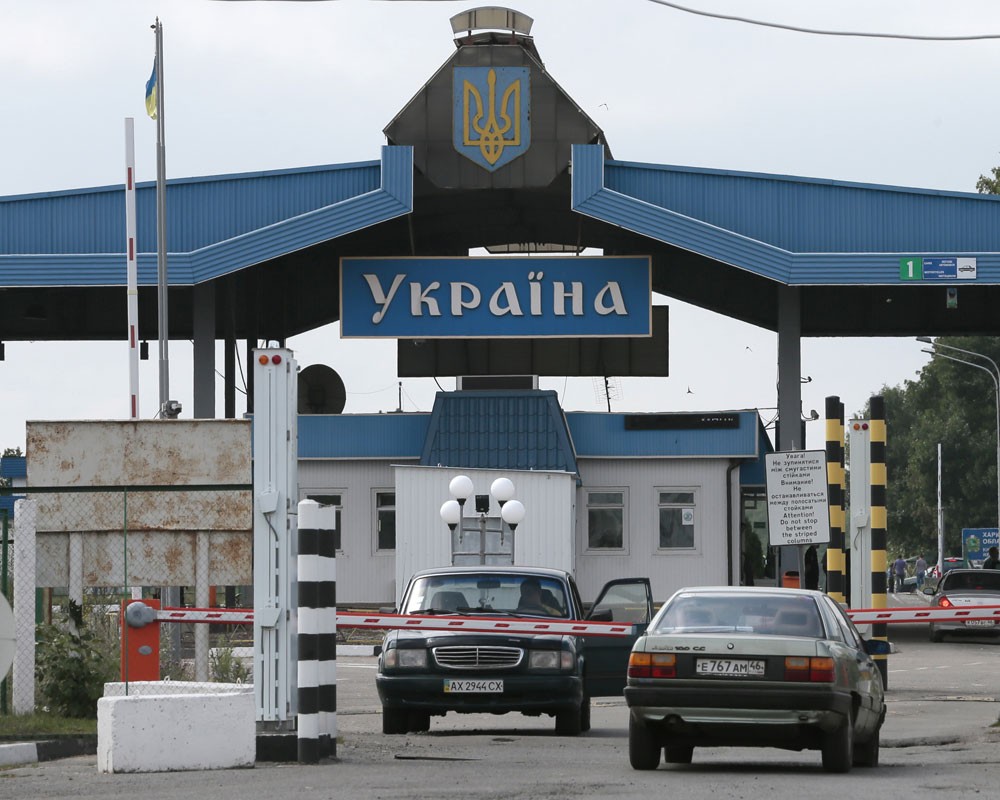 КАФЕДРА ОПОДАТКУВАННЯ 
ХНЕУ ІМ. С. КУЗНЕЦЯ
НДЦ ІПР НАН УКРАЇНИ
1. Товари, поміщені в митний режим переробки за межами митної території, протягом всього строку перебування у цьому режимі перебувають під митним контролем.
6. У разі встановлення законами України заборон чи обмежень щодо переробки відповідних товарів за межами митної території України переробка таких товарів, поміщених у режим переробки за межами митної території, завершується на умовах, які діяли на
7. Якщо умовами переробки товарів за межами митної території України передбачено проведення розрахунків частиною товарів, призначених для переробки, така частина товарів при вивезенні за межі митної території України декларується у митному режимі експорту.
момент поміщення цих товарів у зазначений митний режим.
2. Поміщення товарів у митний режим переробки за межами митної території в установлених законом випадках здійснюється зі сплатою вивізного мита.
Гарантування дотримання умов перебування товарів у митному режимі переробки за межами митної території та обмеження щодо поміщення окремих товарів у цей митний режим
5. Товари, продукти переробки яких визначені Кабінетом Міністрів України як обов’язкові до повернення на митну територію України, вивозяться у митному режимі переробки за межами митної території із застосуванням заходів гарантування на суму їх вартості в порядку, визначеному Кабінетом Міністрів України.
3. Не підлягають поміщенню у митний режим переробки за межами митної терито-
4. За обґрунтованої необхідності Кабінет Міністрів України має право визначати:
1) продукти переробки, залишки переробки, а також товари, продукти переробки чи залишки переробки яких підлягають обов’язковому поверненню на митну територію України і випуску у вільний обіг;
2) мінімальне співвідношення вартості українських та іноземних товарів для окремих категорій товарів, що піддаються операціям з переробки за межами митної території України.
рії товари (крім тих, що вивозяться з метою ремонту), які при імпорті були звільнені від оподаткування митними платежами відповідно до цього Кодексу та Податкового кодексу України.
Дозвіл на вивезення товарів для переробки за межами митної території України
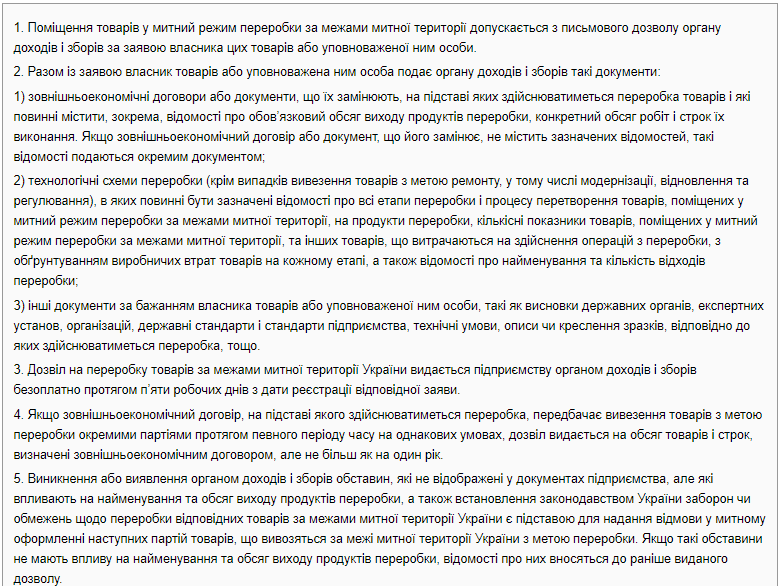 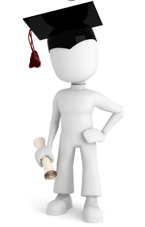 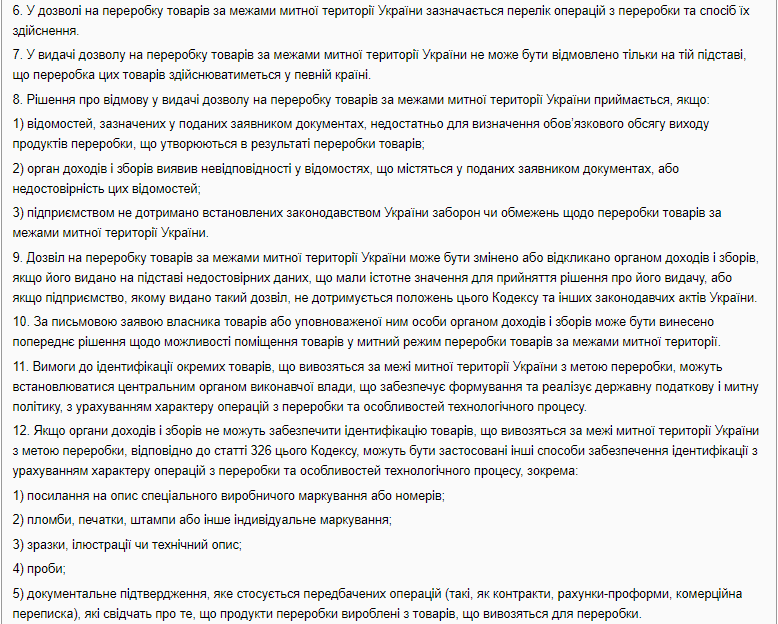 Строки переробки товарів за межами митної території України
Строк переробки товарів за межами митної території України встановлюється органом доходів і зборів у кожному випадку під час надання дозволу підприємству-резиденту, виходячи з тривалості процесу переробки товарів та розпорядження продуктами їх переробки. Зазначений строк обчислюється, починаючи з дня завершення митного оформлення органом доходів і зборів українських товарів для переробки. За заявою підприємства, якому видано дозвіл на переробку товарів, з причин, підтверджених документально, строк переробки товарів за межами митної території України продовжується зазначеним органом, але загальний строк переробки не може перевищувати 365 днів.
2. Законами України може визначатися інший строк переробки товарів.
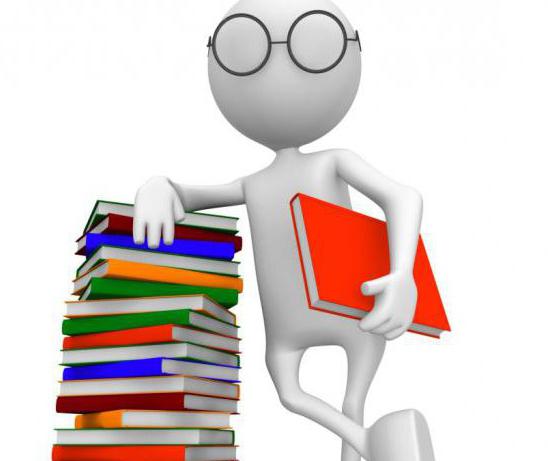 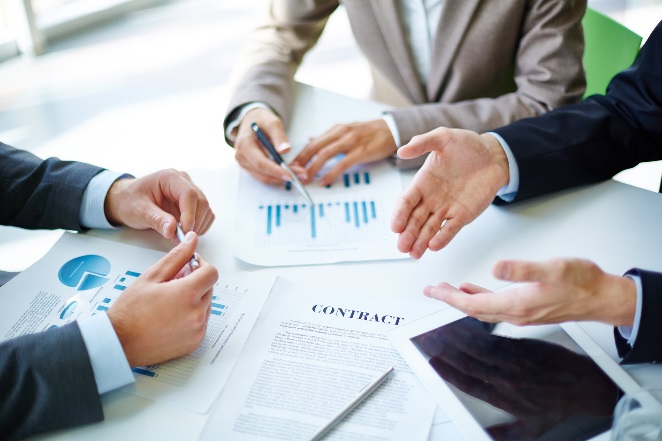 Обсяг виходу продуктів переробки
Органи доходів і зборів здійснюють контроль за обов’язковим обсягом виходу продуктів переробки, що утворюються в результаті переробки товарів за межами митної території України. Дані про обов’язковий обсяг виходу продуктів переробки зазначаються в договорі (контракті) на переробку товарів або в окремому документі, що подаються органу доходів і зборів підприємством для отримання дозволу на переробку товарів за межами митної території України.

2. Для підтвердження даних про обсяг виходу продуктів переробки центральний орган виконавчої влади, що забезпечує формування та реалізує державну податкову і митну політику, може звертатися до інших центральних органів виконавчої влади або експертних установ чи в порядку, встановленому міжнародними договорами, укладеними відповідно до закону, до органів доходів і зборів іноземних країн. Такі звернення не є підставою для відмови у видачі дозволу на переробку товарів за межами митної території України або для зупинення дії раніше виданих дозволів протягом всього періоду їх розгляду.

3. Органи доходів і зборів можуть встановлювати обов’язкові норми виходу продуктів переробки, якщо операції з переробки за межами митної території України здійснюються за типовими (однаковими) технічними умовами, а товари і продукти їх переробки мають постійні характеристики.
Порядок митного оформлення та оподаткування продуктів переробки
1. Під час ввезення продуктів переробки іноземні товари, які були витрачені у процесі переробки товарів, що вивозилися, декларуванню не підлягають.
2. Повне звільнення від оподаткування митними платежами застосовується до товарів, які були поміщені у митний режим переробки за межами митної території та в межах визначеного строку повертаються на митну територію України:
1) у тому самому стані, в якому вони були вивезені за межі митної території України;
2) у відремонтованому вигляді, якщо ремонт проведено в рамках гарантійних зобов’язань.
3. До продуктів переробки (крім зазначених у частині другій цієї статті) застосовується часткове звільнення від оподаткування митними платежами, відповідно до якого сплаті підлягає позитивна різниця між сумою митних платежів, нарахованою на продукти переробки, та сумою митних платежів, яка підлягала б сплаті у разі імпорту відповідних товарів, які були вивезені за межі митної території України для переробки.
4. Продукти переробки можуть ввозитися на митну територію України однією чи кількома партіями. Допускається ввезення продуктів переробки на митну територію України через інший орган доходів і зборів, ніж той, через який товари вивозилися для переробки.
Еквівалентна                            компенсація
Умови реалізації продуктів переробки за межами митної території України
1. Товари, поміщені у митний режим переробки за межами митної території, та/або продукти їх переробки можуть бути реалізовані за межами митної території України за умови митного оформлення товарів, поміщених у митний режим переробки за межами митної території, у митний режим експорту з дотриманням вимог цього Кодексу та інших законодавчих актів України.
Продукти, отримані в результаті
переробки еквівалентних товарів, для цілей застосування цієї глави вважаються продуктами переробки українських товарів.
2. Під еквівалентними товарами розуміються іноземні товари, які є ідентичними за описовими, кількісними і технічними характеристиками українським товарам, вивезеним для переробки за межами митної території України.
3. Дозволяється ввезення продуктів переробки еквівалентних товарів на митну територію України до вивезення українських товарів для переробки за межами митної території України або до завершення операцій з їх переробки.
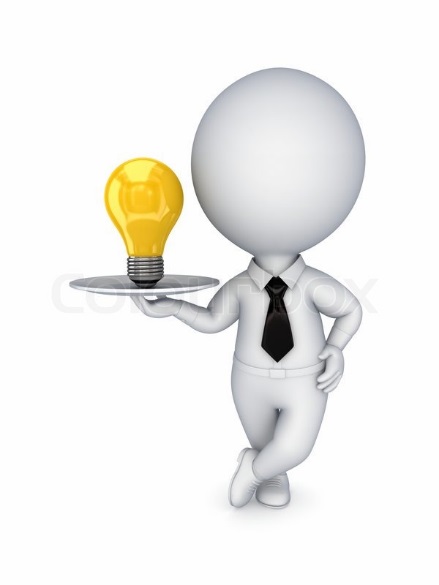 Залишки і відходи, що утворилися в результаті переробки товарів
1. Залишки і відходи, що утворилися в результаті здійснення операцій з переробки українських товарів за межами митної території України і залишаються за межами цієї території, митному контролю та митному оформленню не підлягають.
1. Українські товари, поміщені у митний режим переробки за межами митної території, отримують статус іноземних товарів з моменту їх фактичного вивезення за межі митної території України.
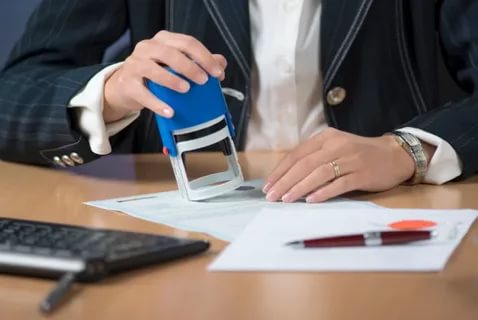 Який митний статус товарів, що поміщуються у митний режим переробки за межами митної території
2. Продукти переробки, виготовлені (одержані) у процесі здійснення операцій з переробки товарів, мають статус іноземних товарів та вважаються такими, що поміщені у митний режим переробки за межами митної території.
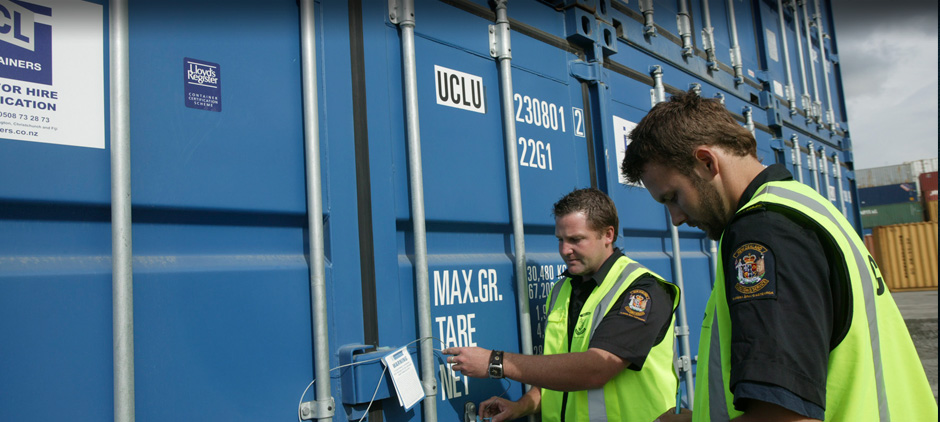 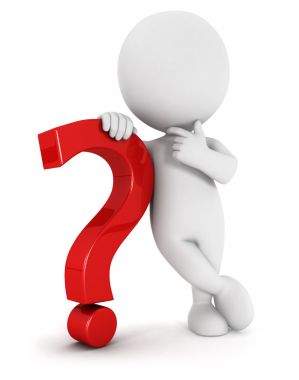 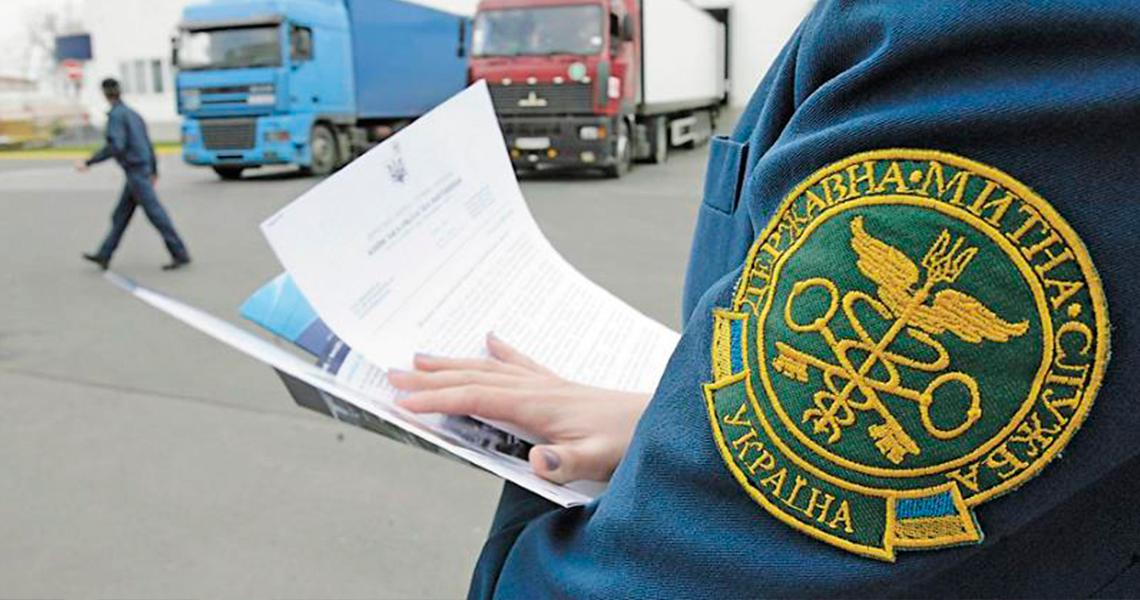 Завершення митного режиму переробки за межами мит-ної території
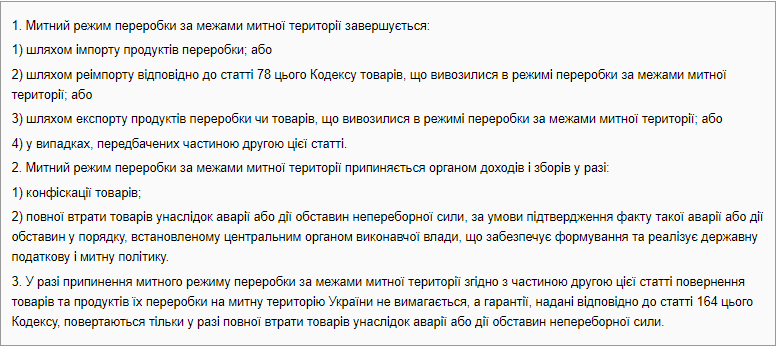 Митний режим знищення або руйнування
Знищення або руйнування - це митний режим, відповідно до яко-го іноземні товари під митним контролем знищуються або приводяться у стан, який виключає можливість їх використання, з умовним повним звільненням від оподаткування митними платежами, установленими на імпорт цих товарів, та без застосування заходів нетарифного регулювання зовнішньоекономічної діяльності.
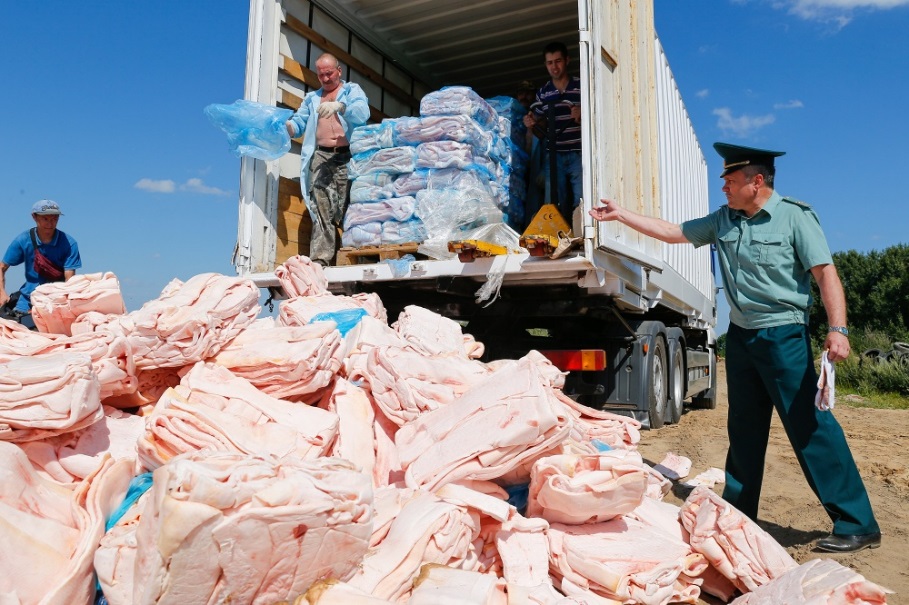 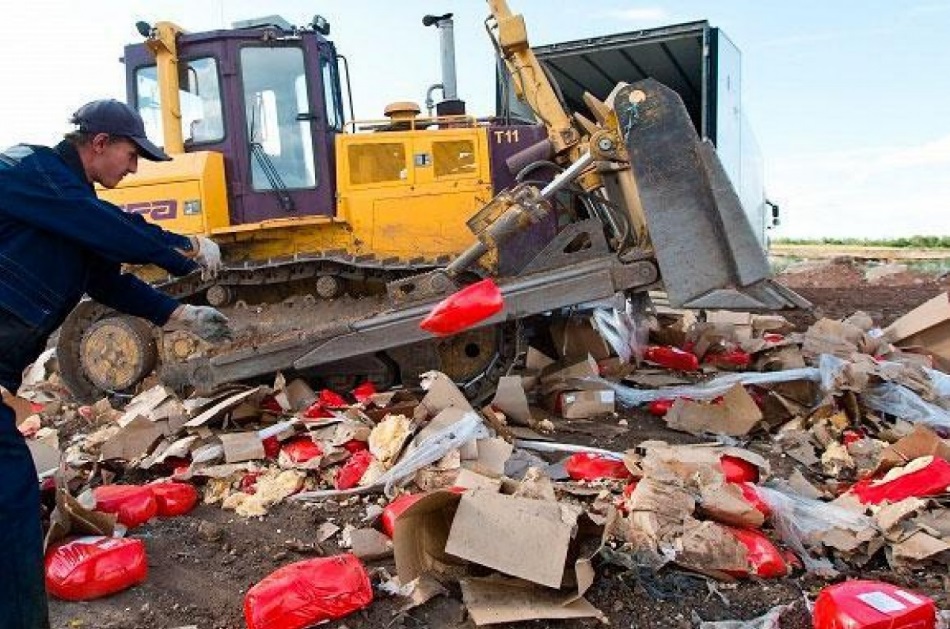 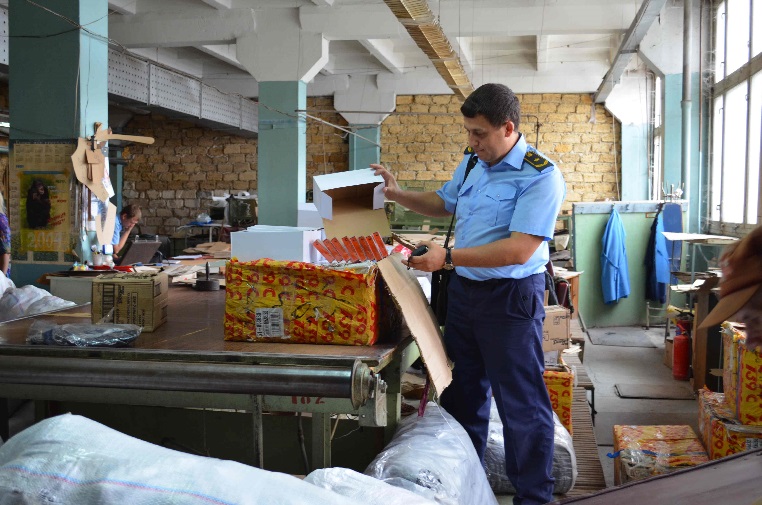 КАФЕДРА ОПОДАТКУВАННЯ 
ХНЕУ ІМ. С. КУЗНЕЦЯ
НДЦ ІПР НАН УКРАЇНИ
Умови поміщення товарів у митний режим знищення або руйнування
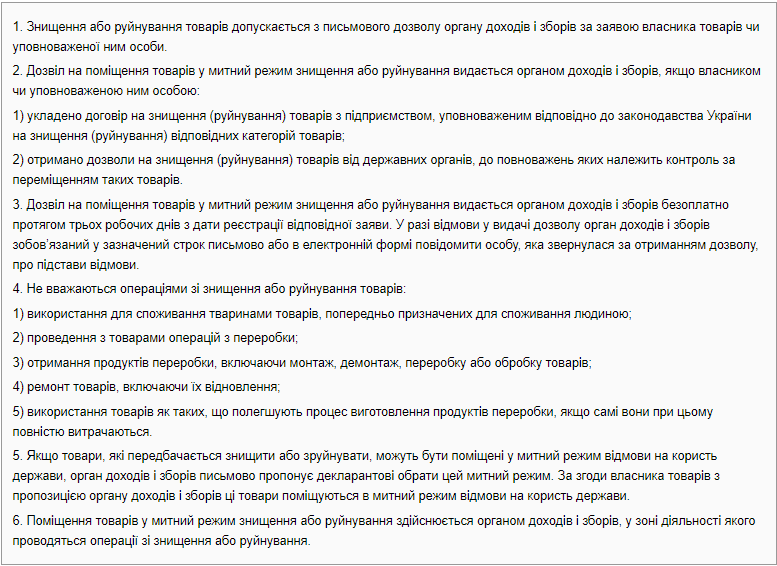 Умови знищення або руйнування окремих категорій товарів
Витрати на знищення або руйнування товарів
1. Знищення або руйнування товарів здійснюється за рахунок їх власника, уповноваженої ним особи чи інших заінтересованих осіб.
2. Якщо товари опинилися у стані, що виключає можливість їх декларування у будь-який інший митний режим, ніж знищення або руйнування, у разі незгоди власника або уповноваженої ним особи самостійно організувати та оплатити процедуру знищення або руйнування таких товарів та за відсутності інших осіб, які письмово заявили органу доходів і зборів про таке бажання, вартість навантажувально-розвантажувальних робіт, зберігання, перевезення, знищення (руйнування), оформлення документів та інші витрати, пов’язані з дотриманням митного режиму знищення або руйнування, а також пеня списуються (стягуються) з такого власника або уповноваженої ним особи у безакцептному порядку, а в разі неможливості такого списання (стягнення) - відшкодовуються за рахунок коштів державного бюджету.
1. Відповідно до положень цього Кодексу та вимог, встановлених Кабінетом Міністрів України чи центральними органами виконавчої влади відповідно до їх повноважень, здійснюється знищення або руйнування окремих категорій товарів, зокрема:
1) лікарських і наркотичних засобів, психотропних речовин, їх аналогів та прекурсорів;
2) неякісної та небезпечної продукції;
3) військової, мисливської, спортивної вогнепальної зброї та боєприпасів до неї;
4) холодної і пневматичної зброї;
5) вибухових речовин;
6) спеціальних засобів, заряджених речовинами сльозогінної та дратівної дії, засобів індивідуального захисту, засобів активної оборони та засобів для виконання спеціальних операцій і оперативно-розшукових заходів.
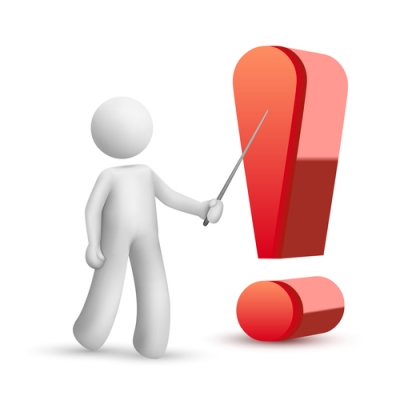 Відходи (залишки), що утворилися в результаті знищення або руйнування товарів, та їх митний статус
1. Залишки, що утворилися в результаті знищення або руйнування товарів, у тому числі складові товару, які не були знищені або зруйновані, та отримані в результаті знищення або руйнування товарів відходи, які мають господарську цінність, підлягають поміщенню протягом 10 днів від дати знищення товарів у відповідний митний режим як іноземні товари, які перебувають під митним контролем.
2. Відходи, що утворилися в результаті знищення або руйнування товарів і не мають господарської цінності та не можуть бути утилізовані, підлягають видаленню відповідно до законодавства України як українські товари підприємством, яке здійснило операції зі знищення (руйнування) товарів.
Відповідальність осіб за недотримання митного режиму знищення або руйнування
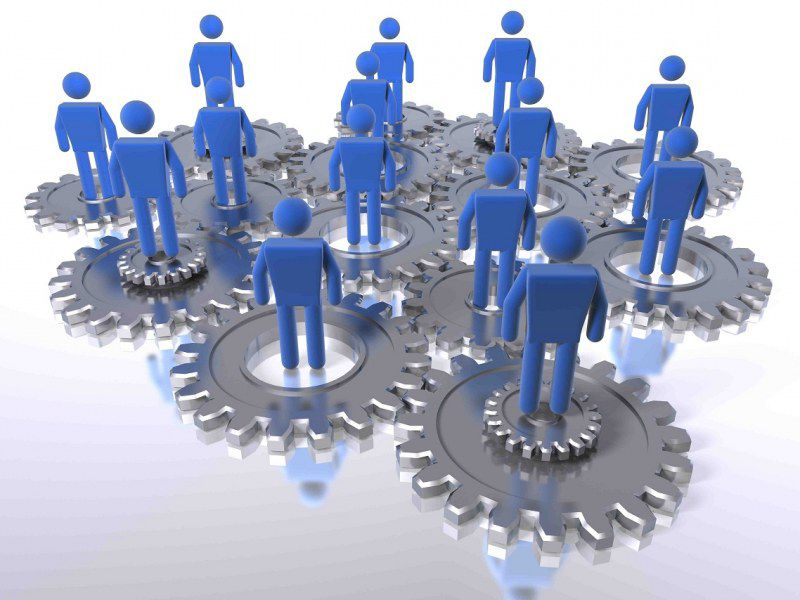 2) підприємство, уповноважене відповідно до законодавства України на знищення (руйнування) відповідних категорій товарів, з моменту прийняття для знищення (руйнування) товарів, поміщених у митний режим знищення або руйнування, до моменту передання власнику товарів (уповноваженій особі) залишків, якщо вони утворилися в результаті здійснення таких операцій, а в разі якщо залишки за договором передаються у власність цьому підприємству, - до моменту завершення митного оформлення цих залишків у відповідний митний режим.
1) власник товарів (уповноважена особа) з моменту заявлення товарів у цей митний режим до моменту їх передання підприємству, уповноваженому відповідно до законодавства України на знищення (руйнування) відповідних категорій товарів і яке фактично здійснює таке знищення (руйнування), а також з моменту отримання від зазначеного підприємства залишків (відходів) знищення (руйнування), якщо такі залишки утворюються, до моменту завершення митного оформлення цих залишків та видалення відходів відповідно до законодавства України;
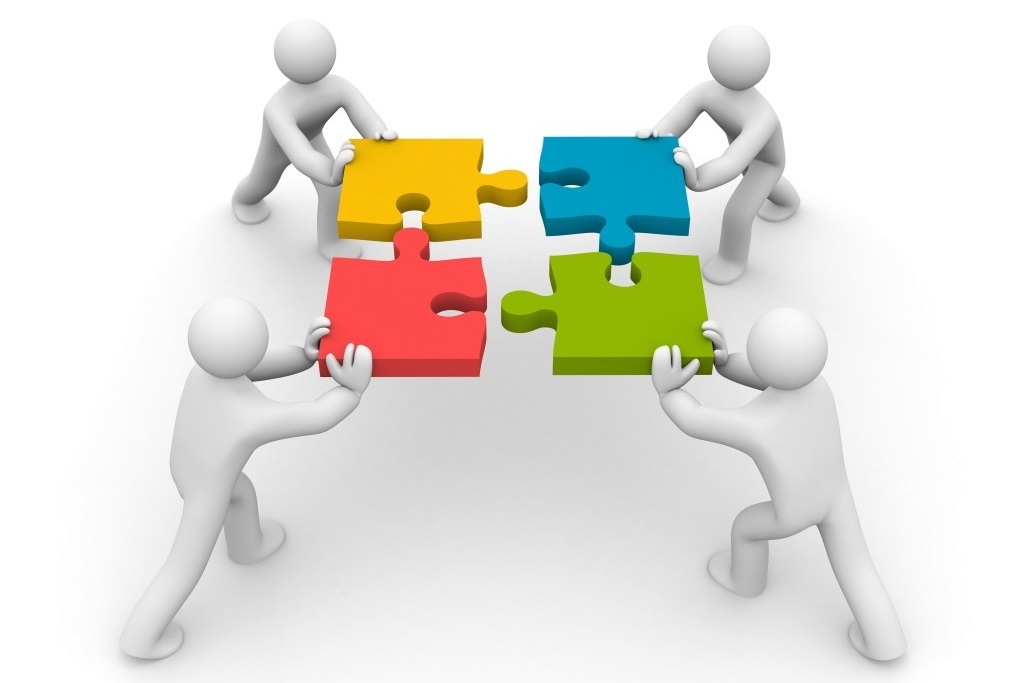 Митний режим відмови на користь держави
Відмова на користь держави - це митний режим, відповідно до якого власник відмовляється від іноземних товарів на користь держави без будь-яких умов на свою користь.
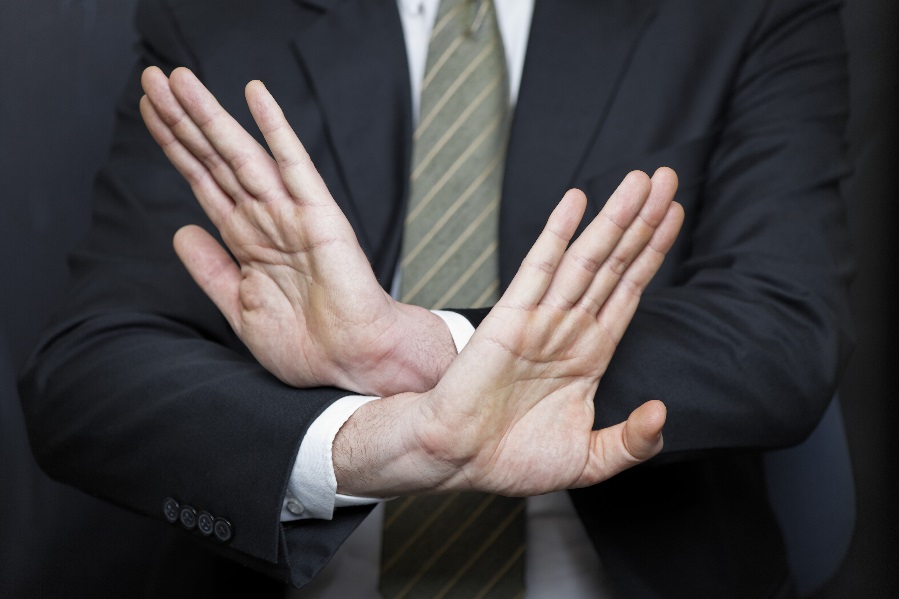 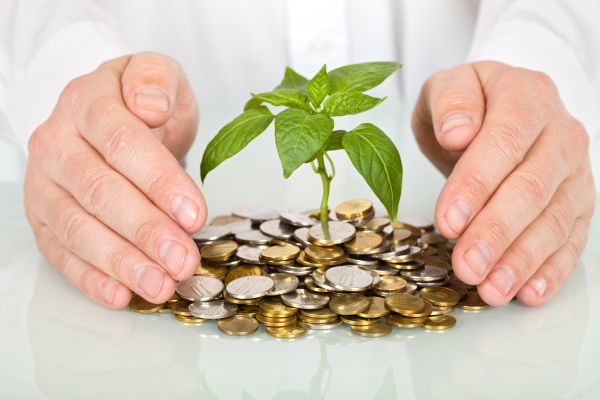 КАФЕДРА ОПОДАТКУВАННЯ 
ХНЕУ ІМ. С. КУЗНЕЦЯ
НДЦ ІПР НАН УКРАЇНИ
Поміщення товарів у митний режим відмови на користь держави
4. Іноземні товари поміщуються у митний режим відмови на користь держави із звільненням від оподаткування митними платежами та без застосування заходів нетарифного регулювання зовнішньоекономічної діяльності.
3. Кабінет Міністрів України визначає перелік товарів, які не можуть бути поміщені у митний режим відмови на користь держави.
2. Відмова від товарів на користь держави здійснюється за відповідною письмовою заявою власника цих товарів та з дозволу органу доходів і зборів.
1. У митний режим відмови на користь держави поміщуються іноземні товари.
Завершення митного режиму відмови на користь держави
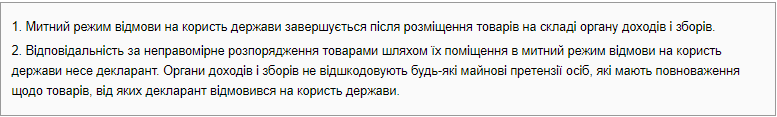 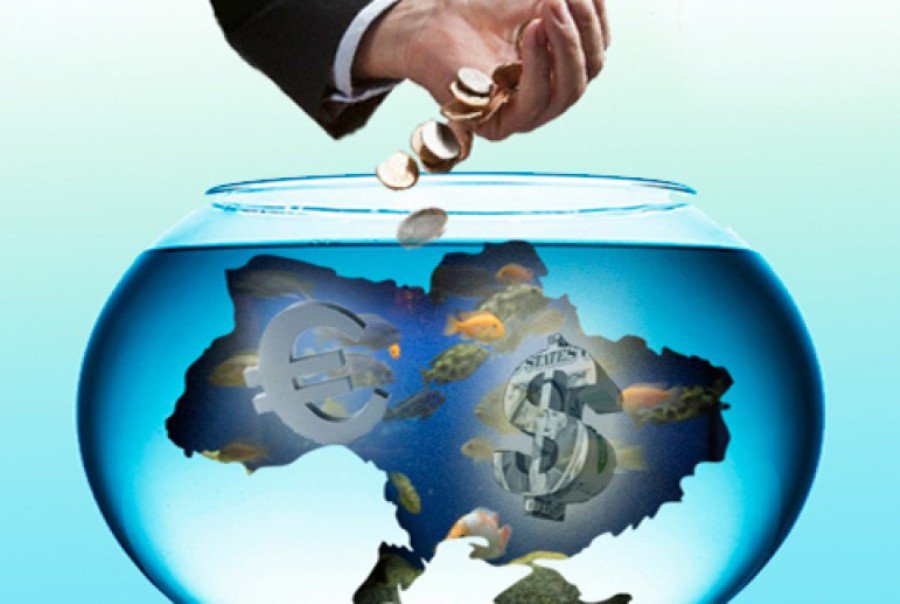 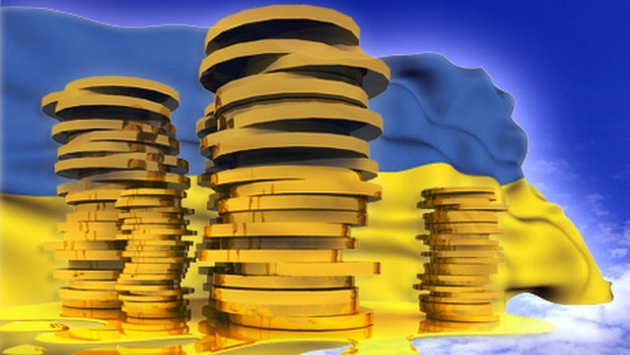 ДЯКУЮ ЗА УВАГУ!
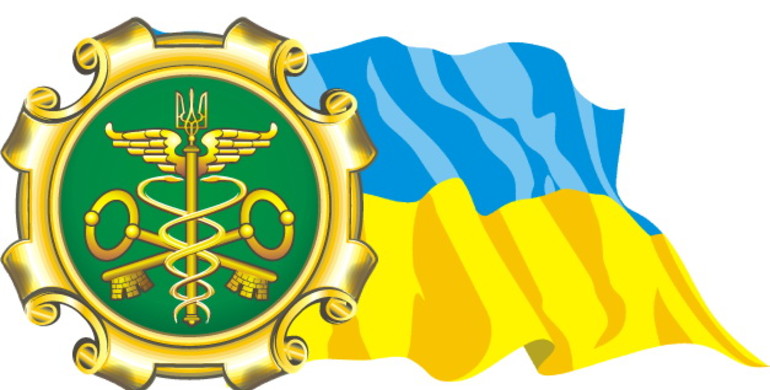 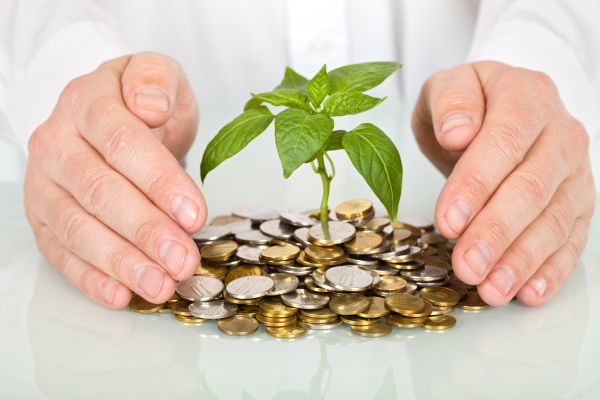 КАФЕДРА ОПОДАТКУВАННЯ 
ХНЕУ ІМ. С. КУЗНЕЦЯ
НДЦ ІПР НАН УКРАЇНИ